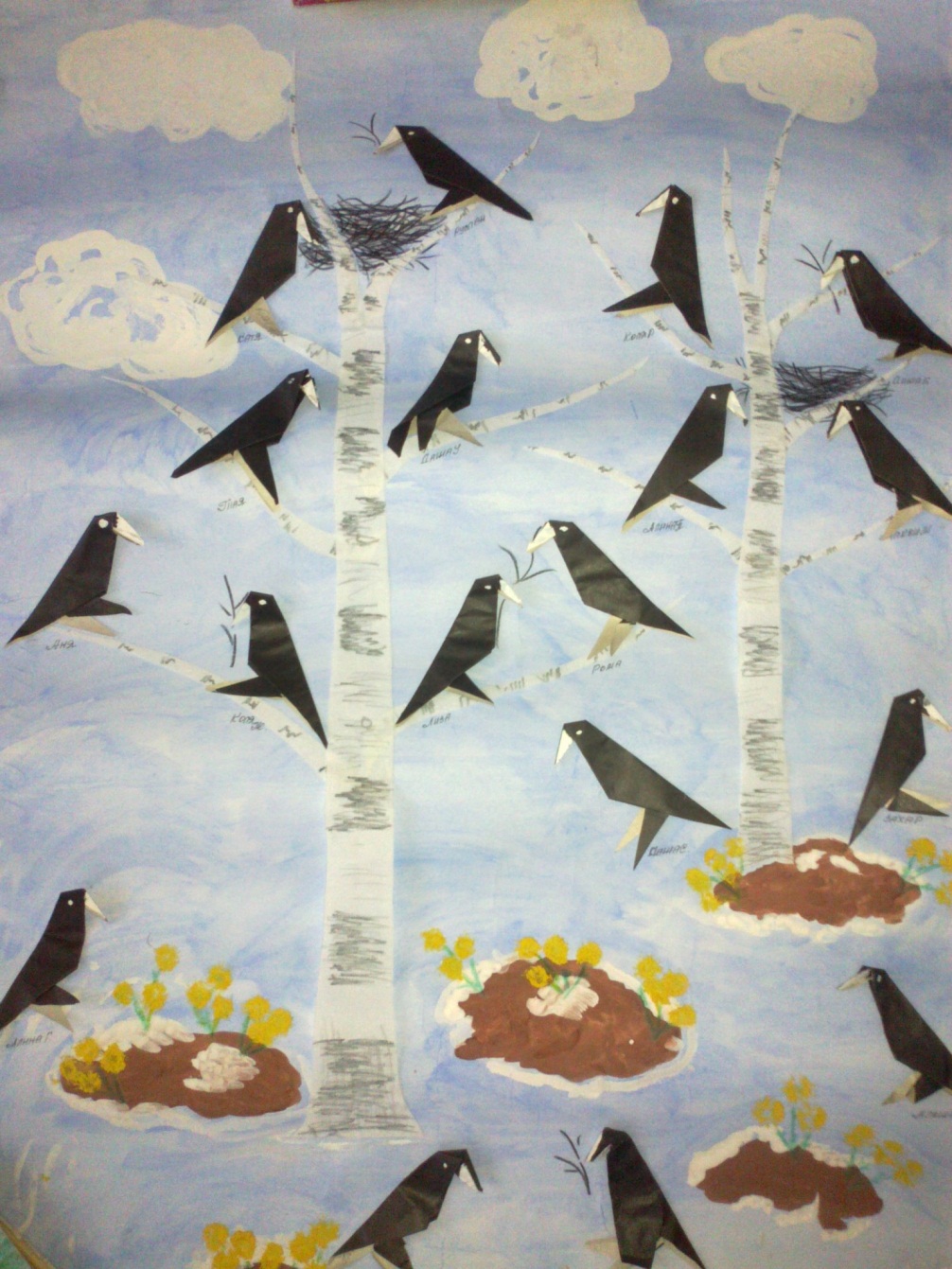 Встречаем перелетных птиц
Маркер Любовь Михайловна 
         КГУ «Общеобразовательная школа№1 города Атбасар                        отдела образования по Атбасарскому району
                     управления образования Акмолинской области»
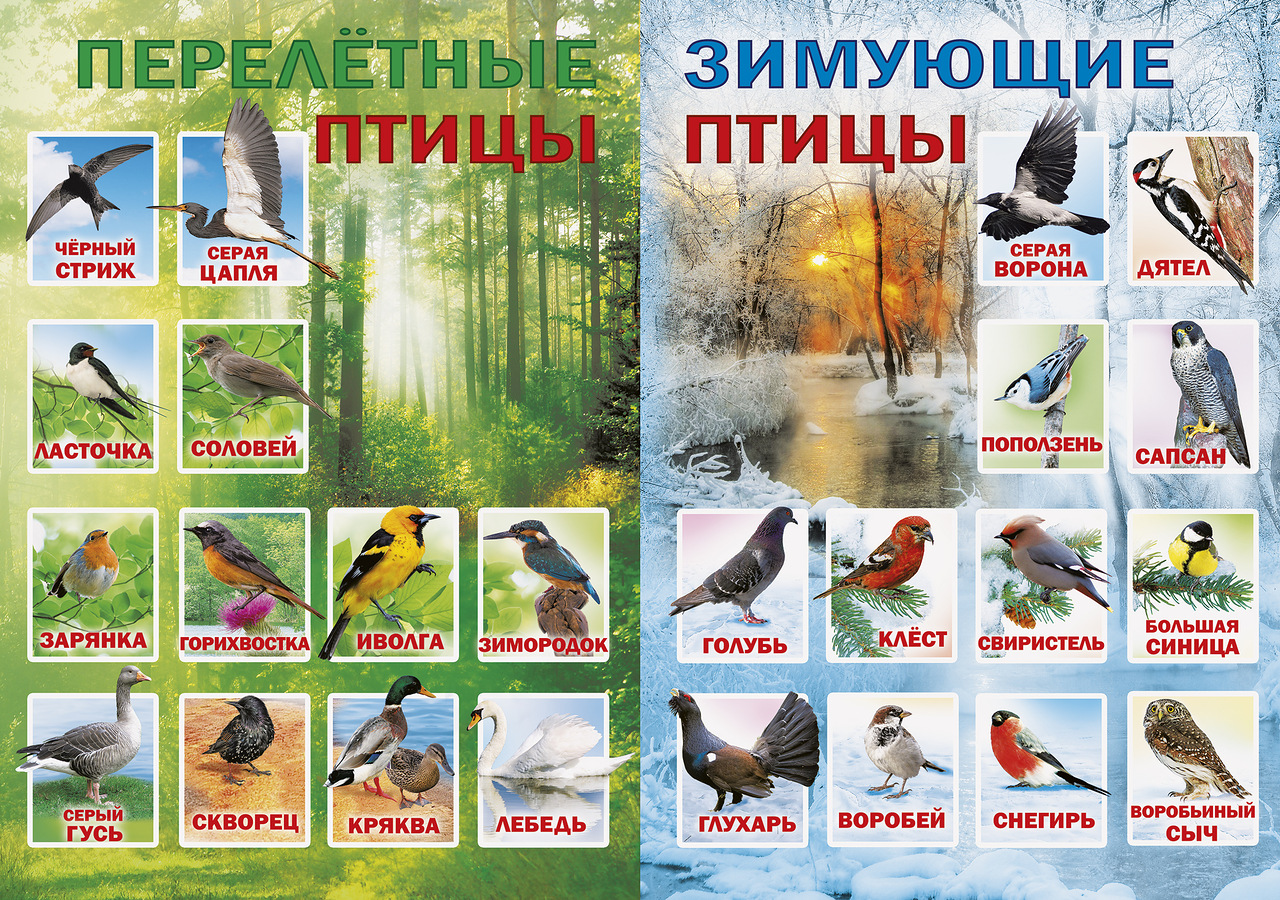 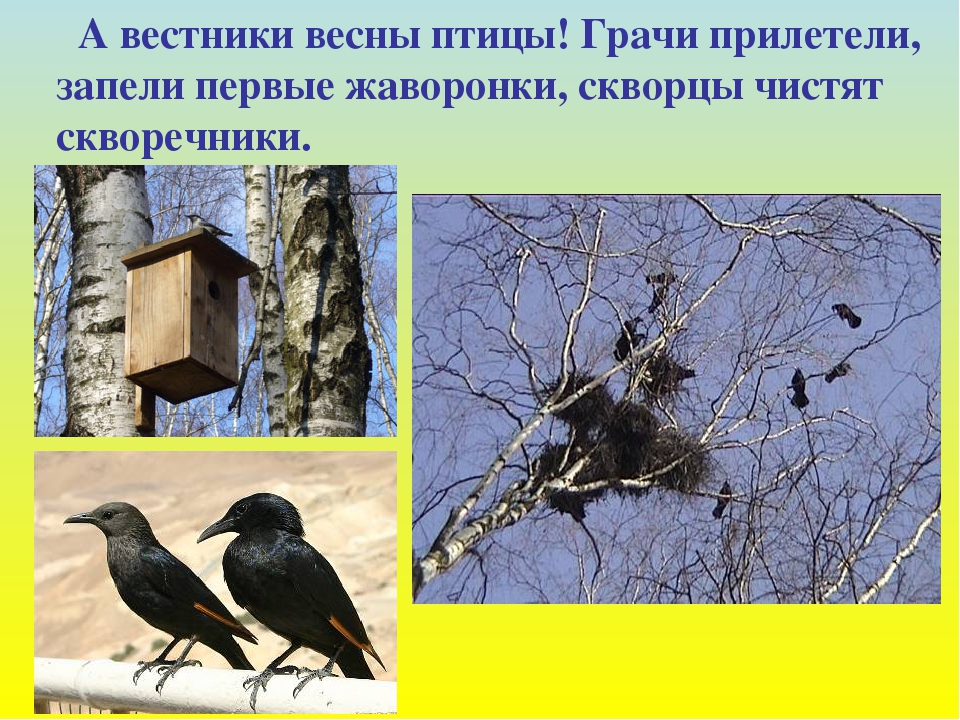 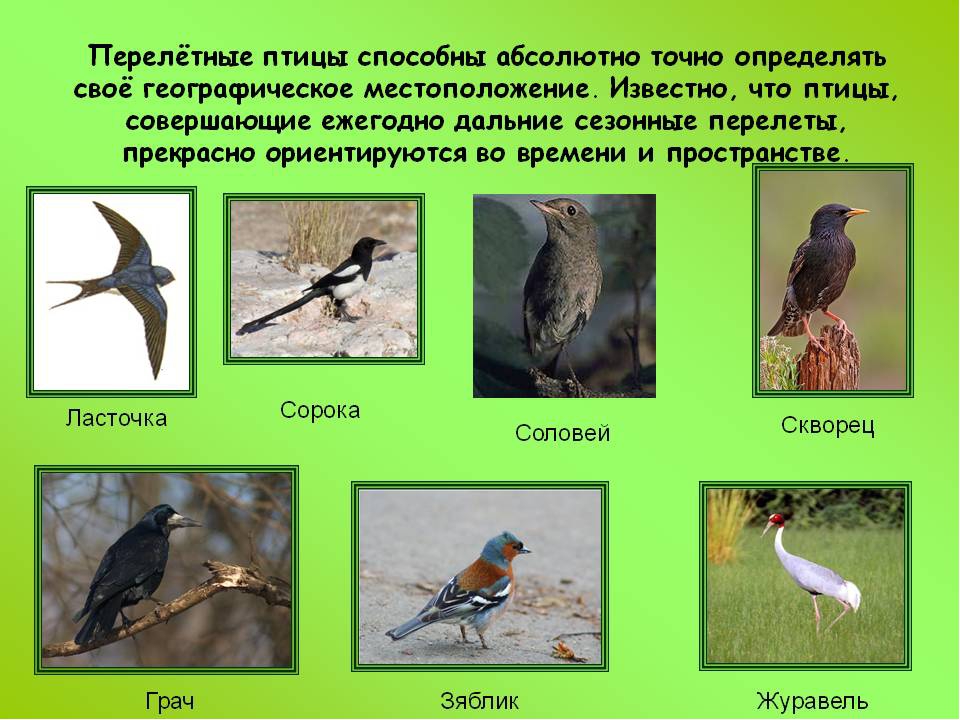 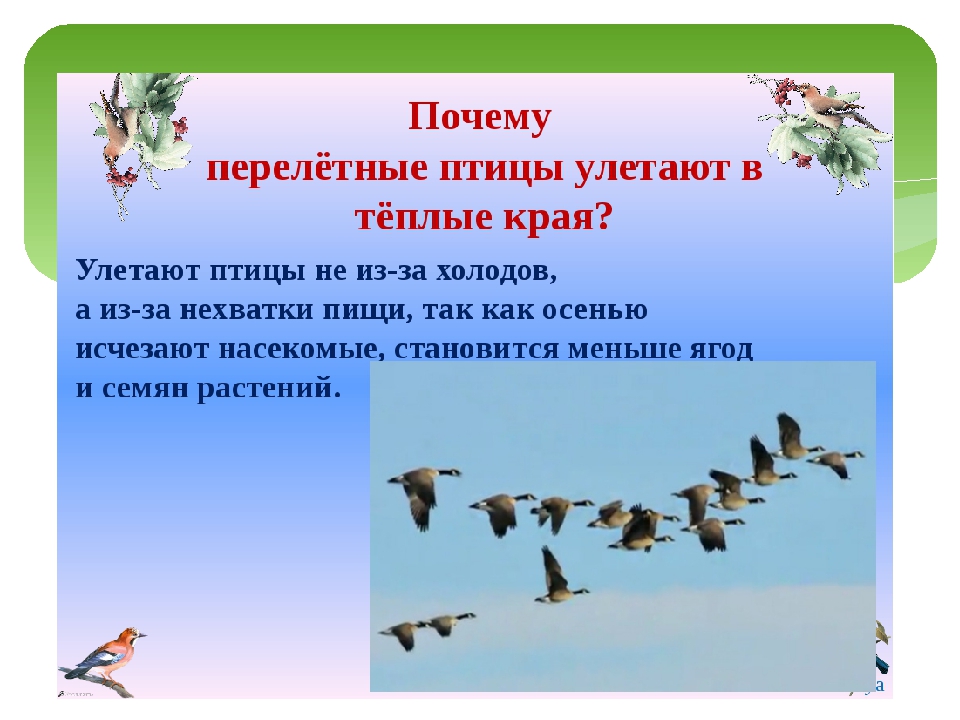 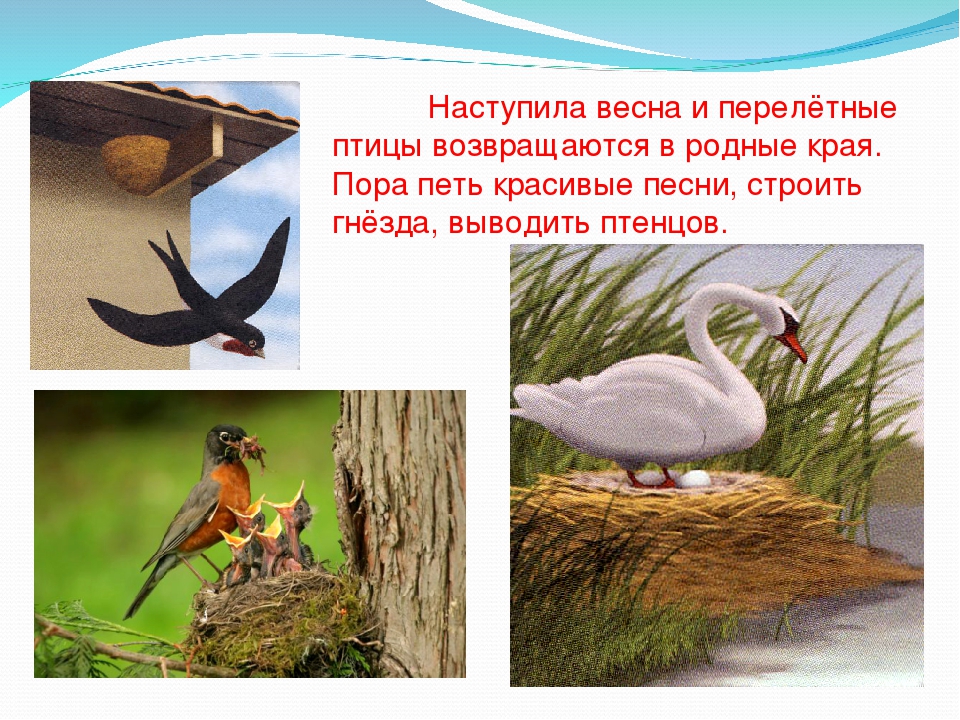 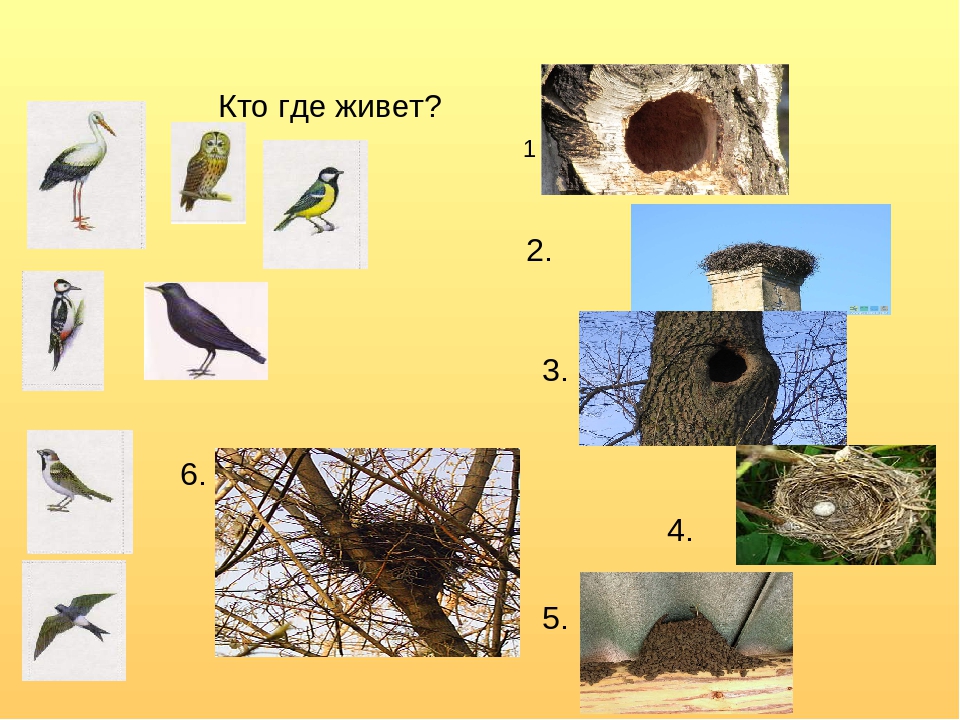 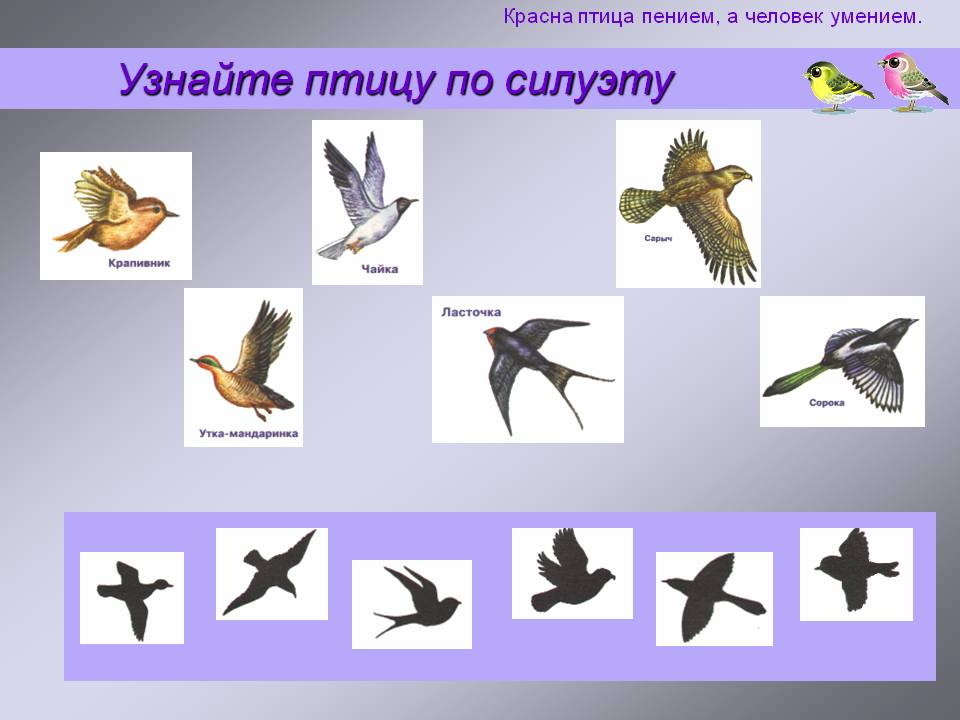 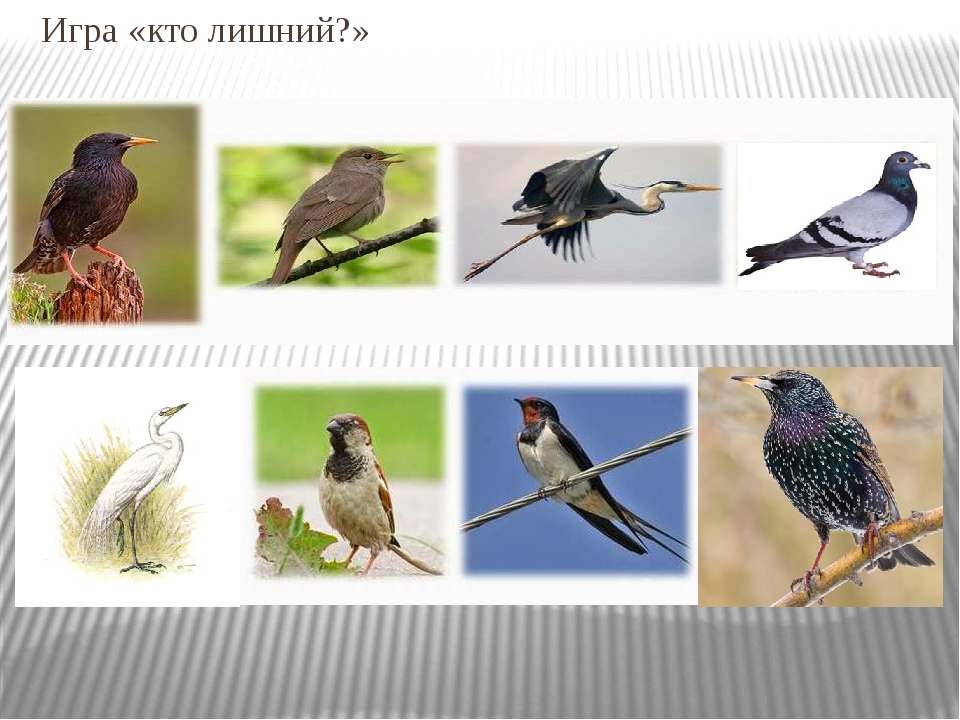 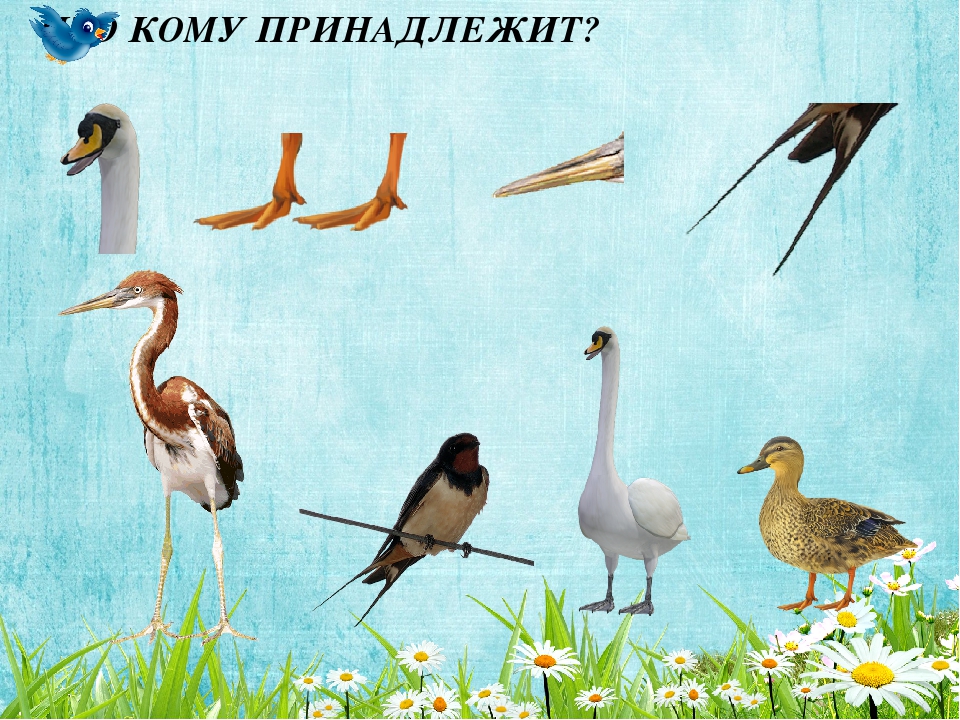 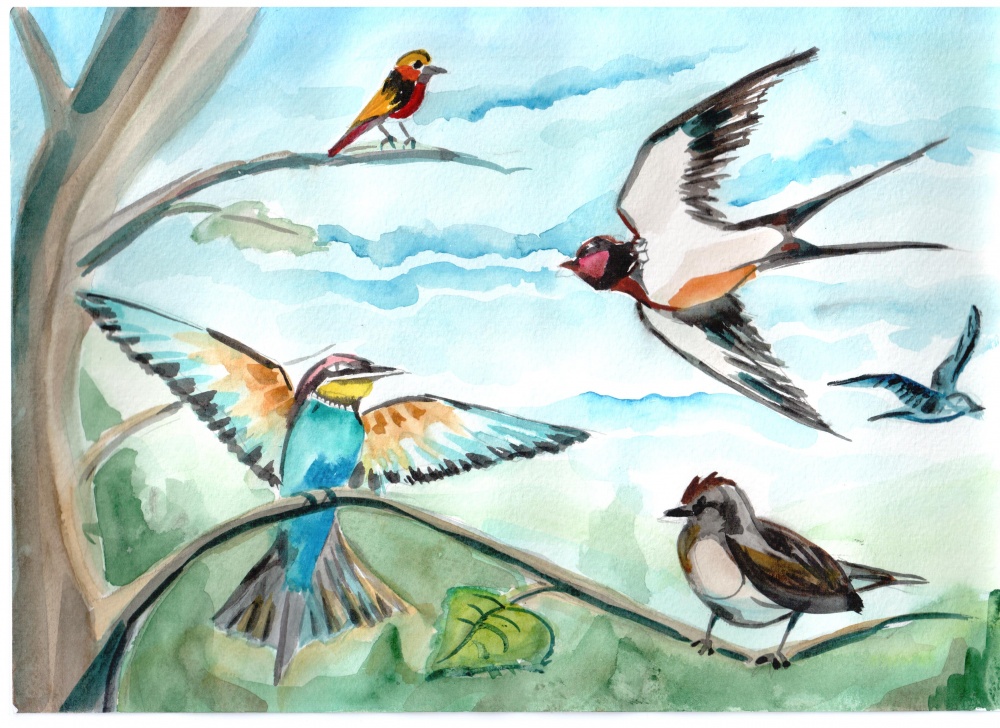 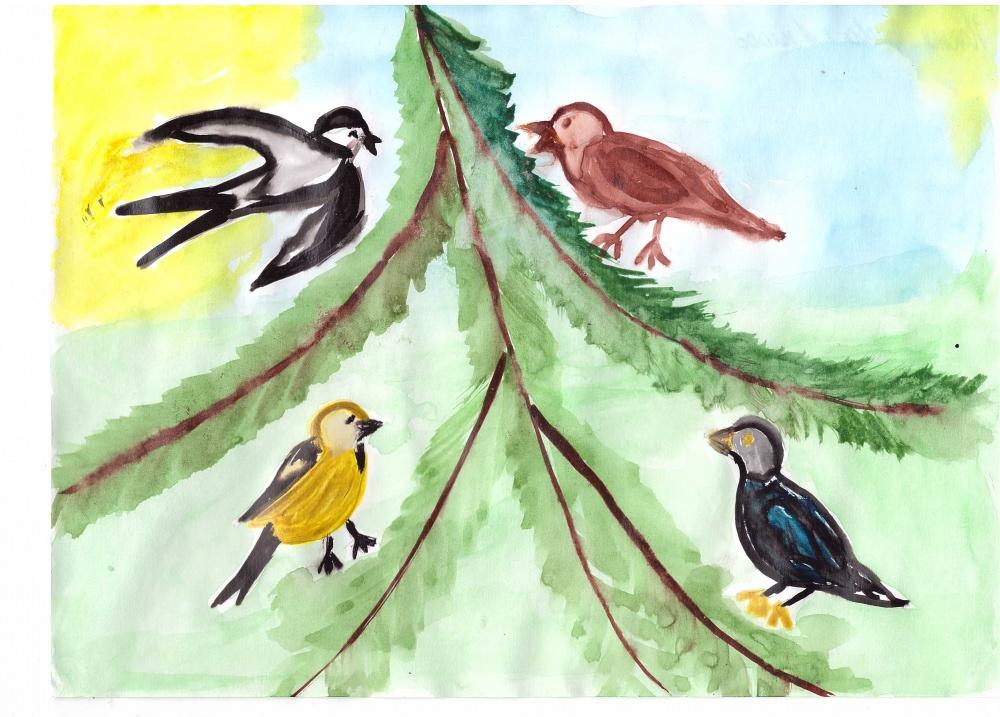 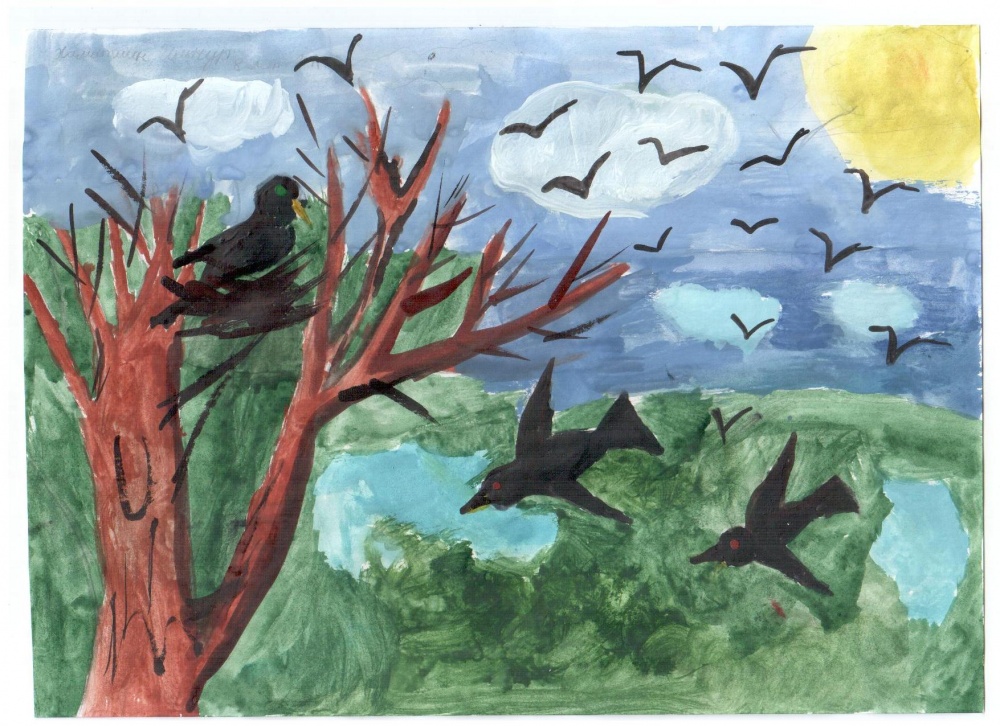 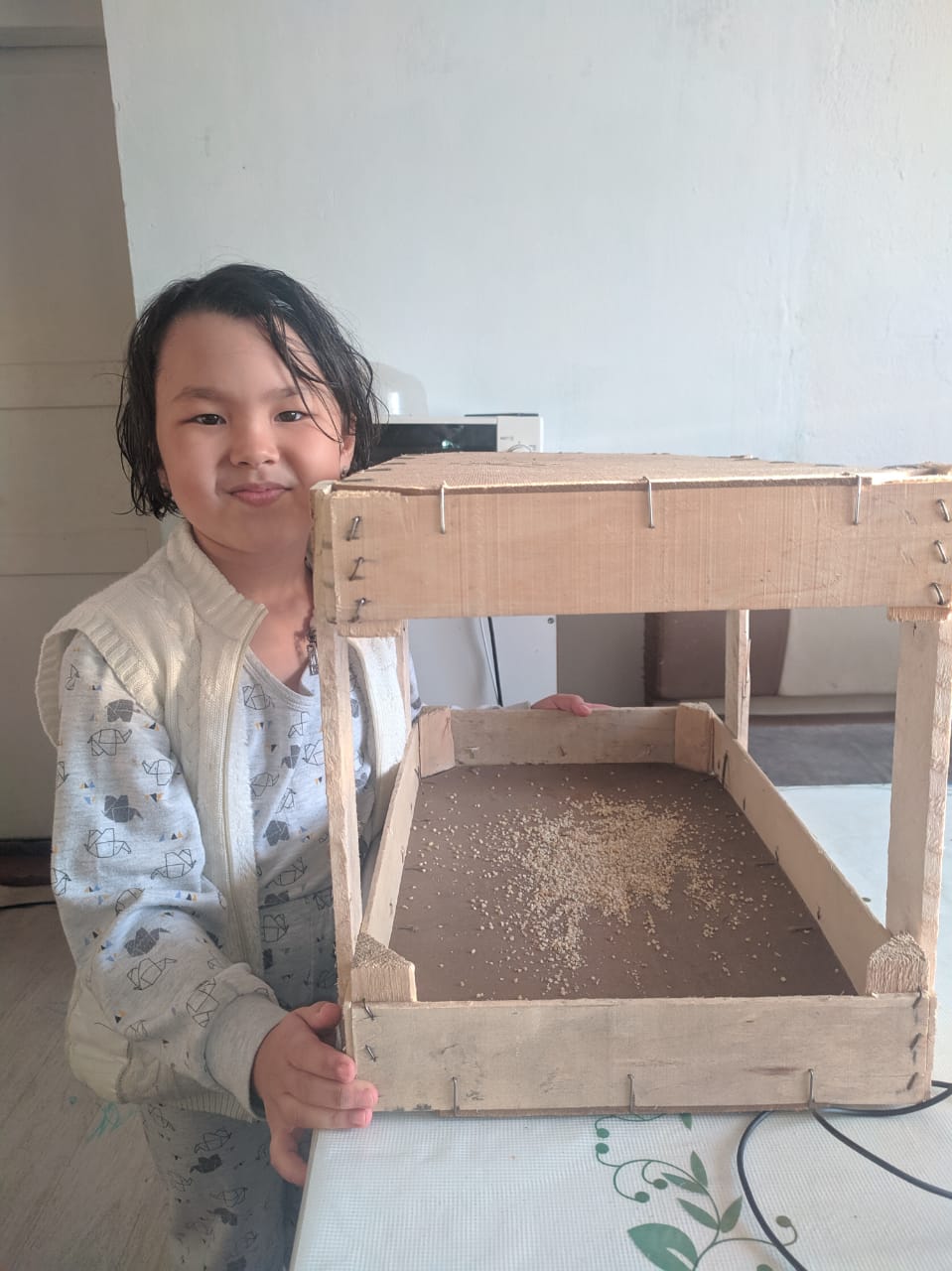 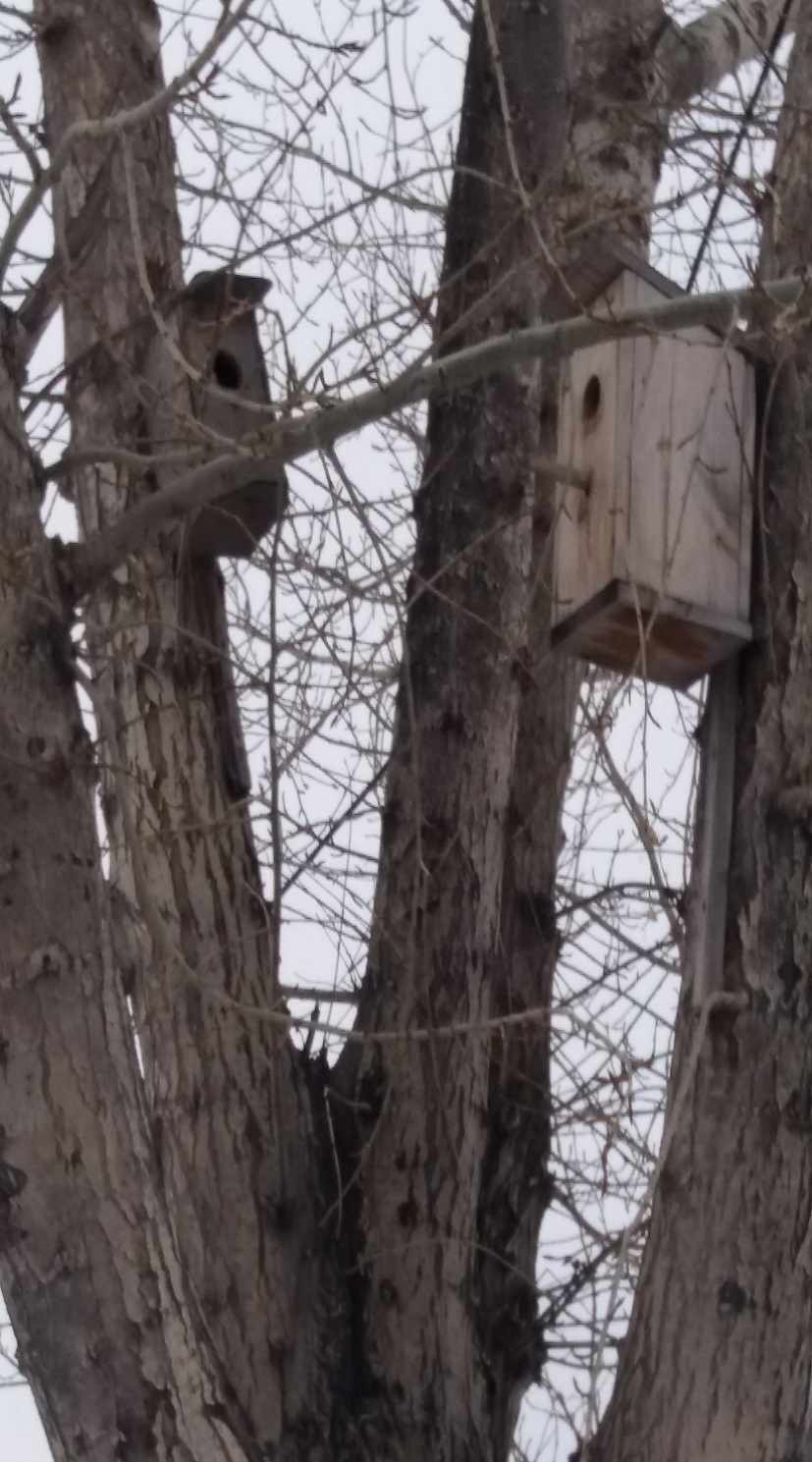 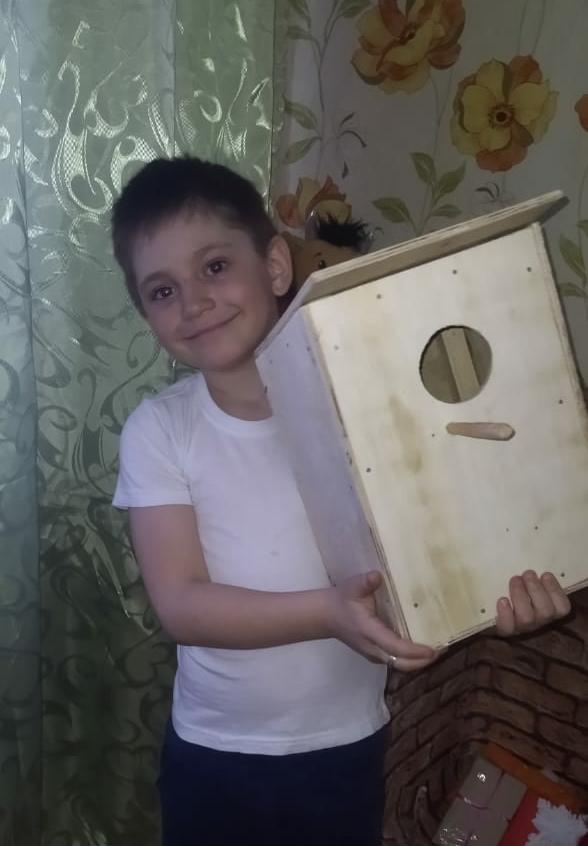 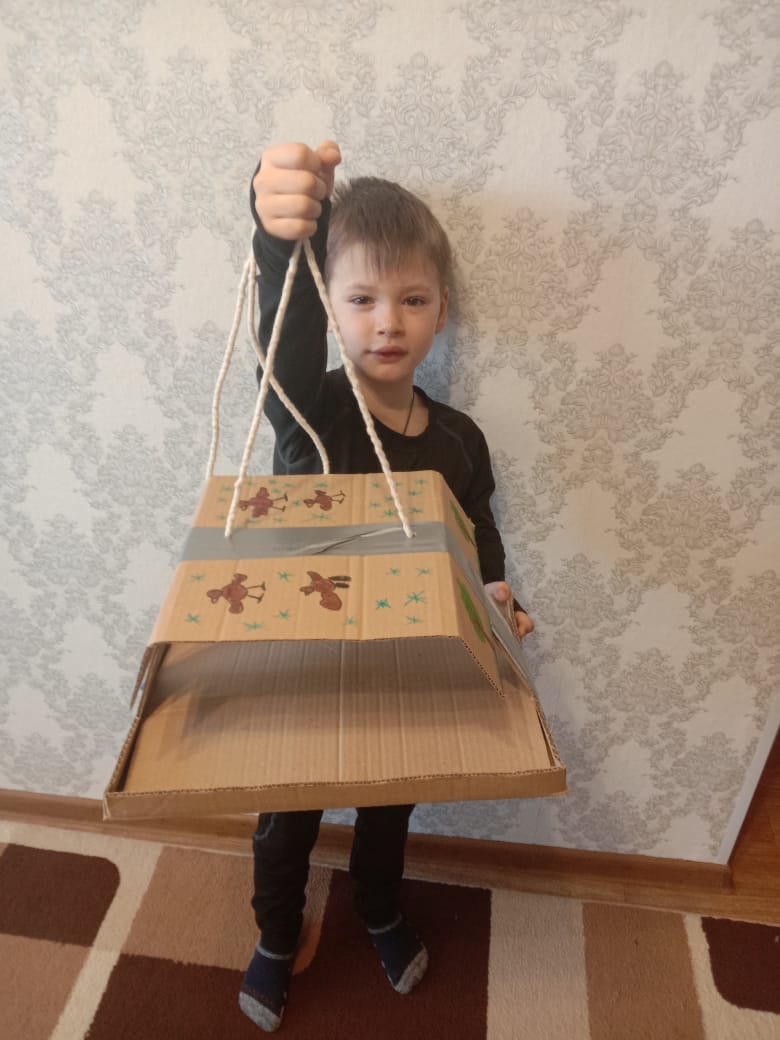 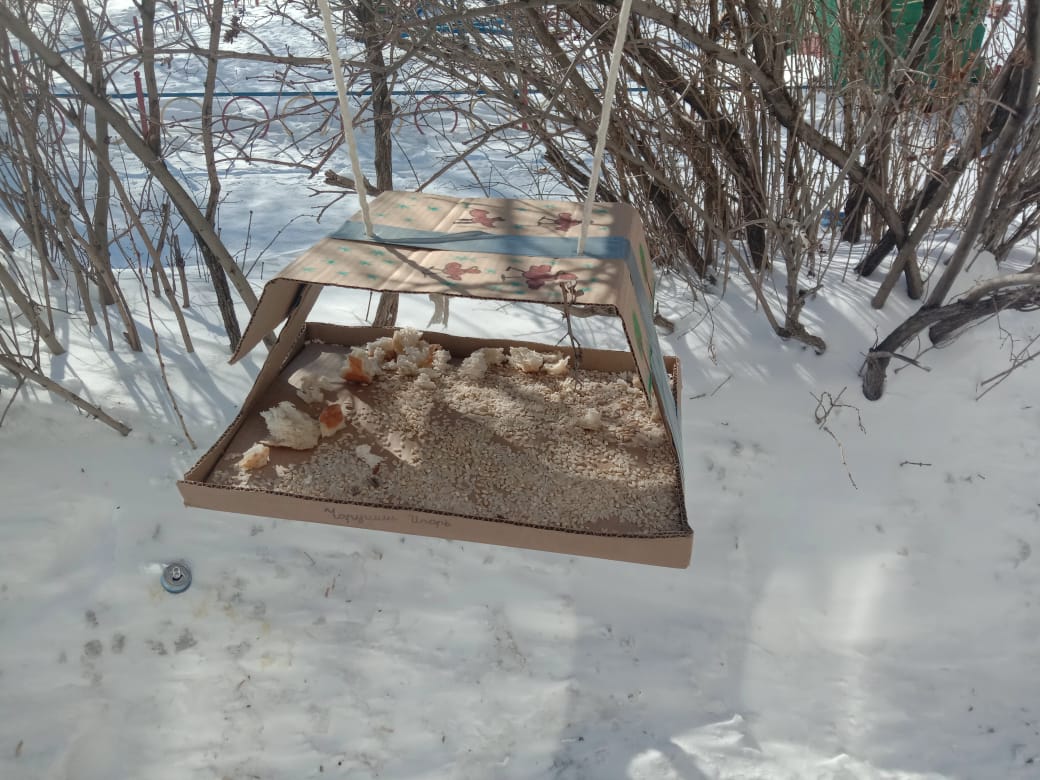 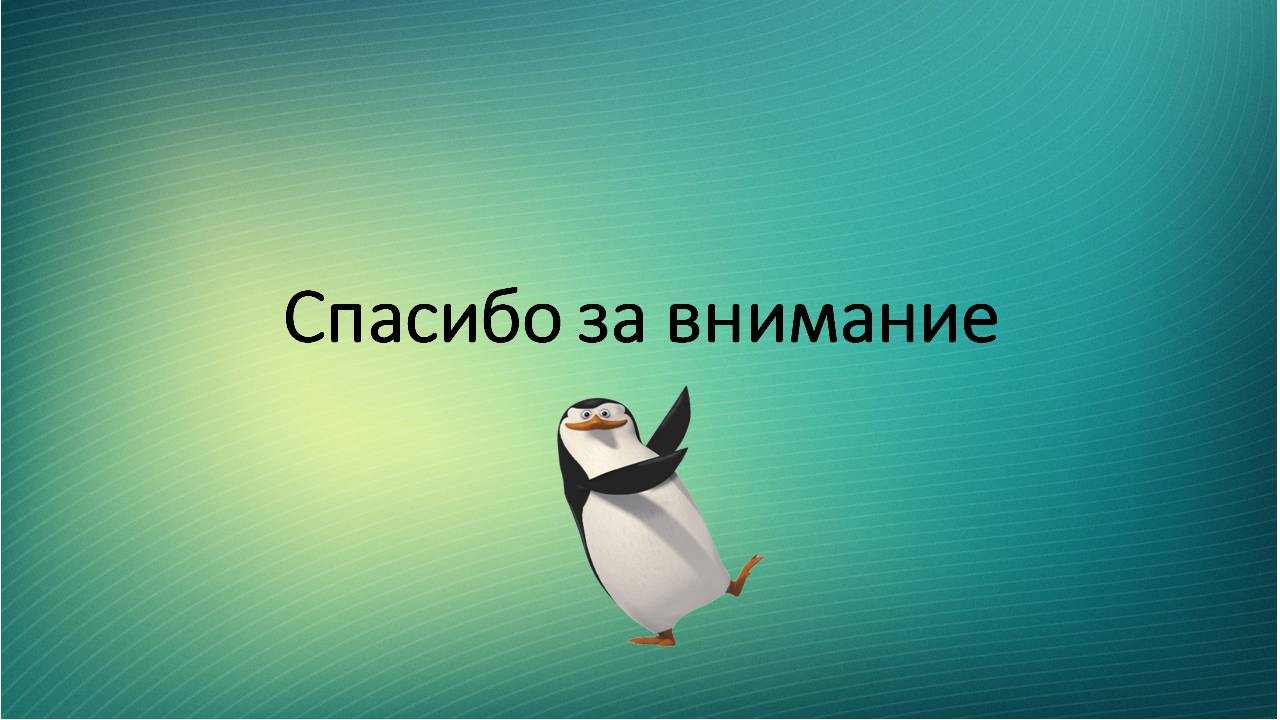